স্বাগতম
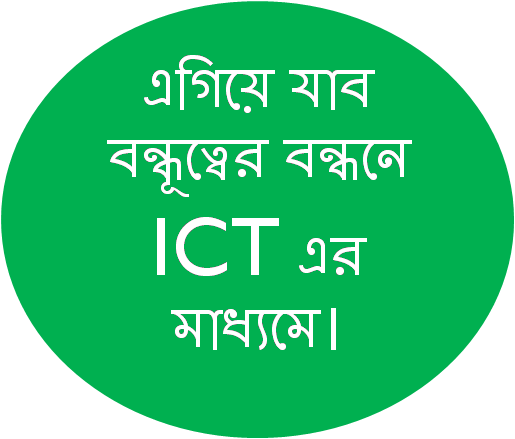 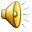 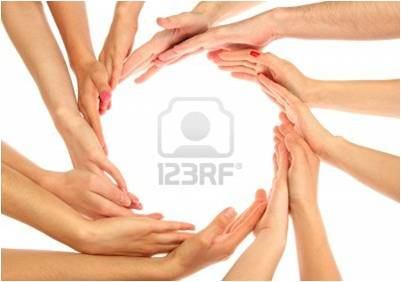 পরিচিতি
কাজী সালেহ উদ্দিন                
 সহকারি অধ্যাপক,তথ্য ও যোগাযোগ প্রযুক্তি
কালীগঞ্জ মহিলা ডিগ্রি কলেজ
 কালীগঞ্জ, গাজীপুর।
 

 id-22
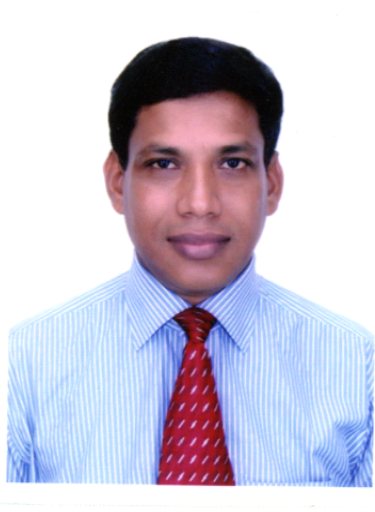 নিচের ছবিগুলো লক্ষ্য কর
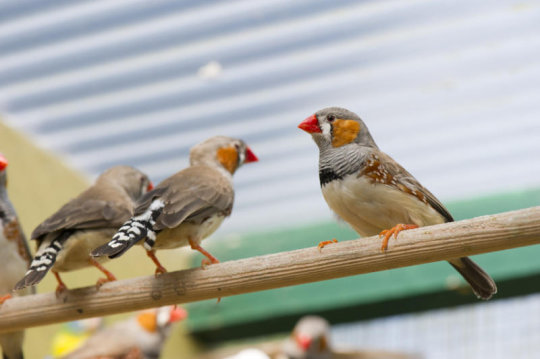 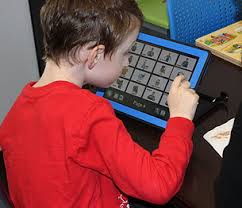 মানুষের ভাষা
পাখির ভাষা
কম্পিউটারের ভাষা
নিচের ছবি গুলো দেখ
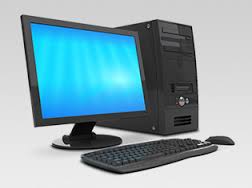 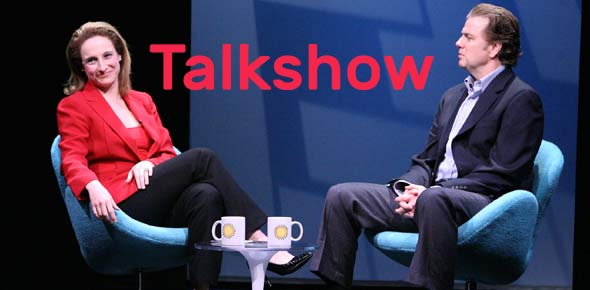 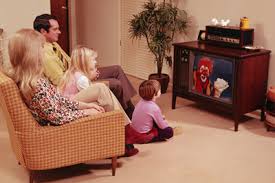 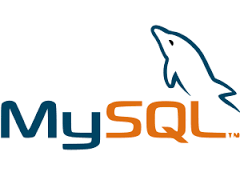 টিভি প্রোগ্রাম
টিভি টক শো’প্রোগ্রাম
টিভি প্রোগ্রাম
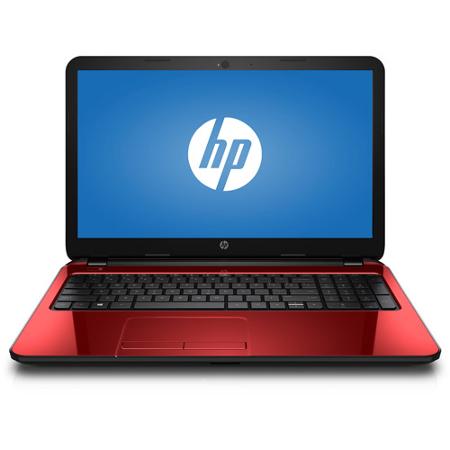 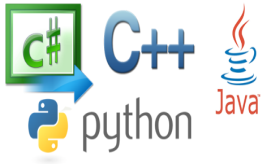 কম্পিউটার প্রোগ্রাম
কম্পিউটার প্রোগ্রাম
নিচের ছবি গুলো দেখ
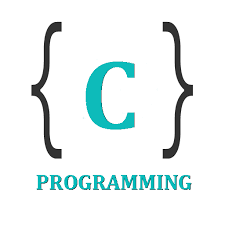 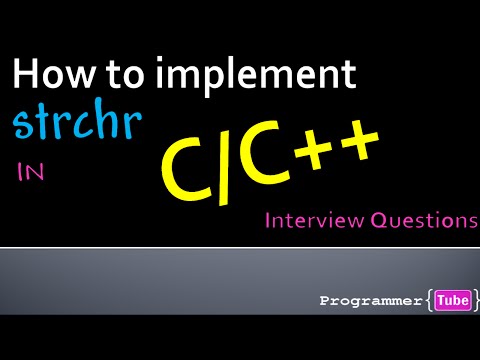 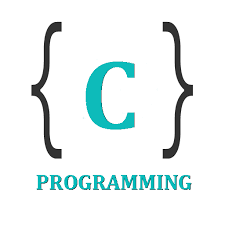 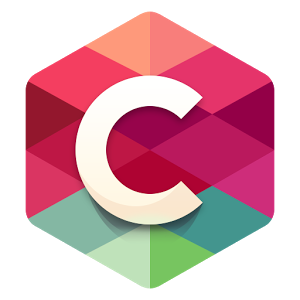 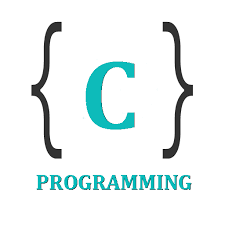 Dennis Ritchie
Dennis Ritchie
নিচের ছবি গুলো দেখ
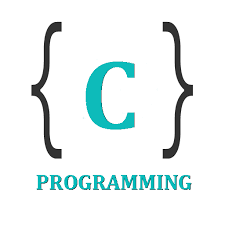 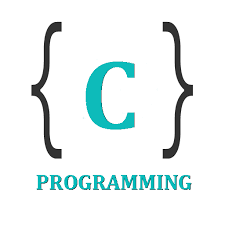 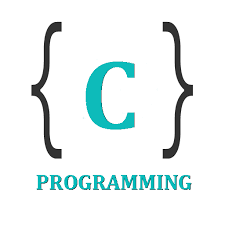 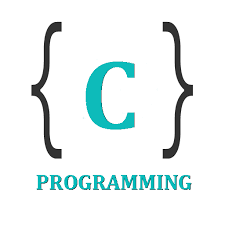 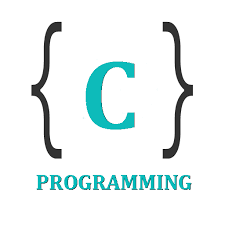 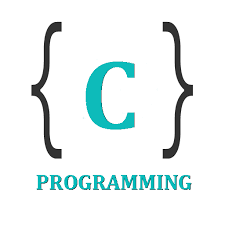 Dennis Ritchie
বলতো কি আলোচনা করবো ?
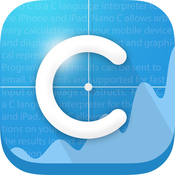 C- প্রোগ্রাম
পাঠ পরিচিতিঅধ্যায়- ৫ সি-প্রোগ্রামিং মৌলিক গঠন,একটি সরল সি-প্রোগ্রামের উদাহরন এবং ব্যাখ্যা।
শ্রেণি-একাদশ-দ্বাদশ
শিখন ফল
১। সি- প্রোগ্রাম কি বলতে পারবে।
২। সি- প্রোগ্রামের মৌলিক গঠন এর বর্ণনা দিতে পারবে। 
৩। সি- প্রোগ্রামের মৌলিক গঠনসহ  একটি সরল সি -প্রোগ্রামের উদাহরন বিশ্লেষন করতে পারবে।
পাঠ উপস্থাপনা C -  ভাষা
ডেনিস রিসি যুক্তরাষ্টের বেল ল্যাবরেটারিতে  ১৯৭০ সালে ইউনিক্স অপারেটিং সিস্টেম ব্যবহার করে সি প্রোগ্রামিং ভাষা উদ্ভাবন করেন। সি একটি মধ্যস্তরের ভাষা ।কারন C-তে নিম্ম স্তরের ভাষা এবং উচ্চ স্তরের ভাষার সুবিধা আছে।
ডস অপারেটিং বা এপ্লিকেশন software থেকে  উইন্ডোজ ভিত্তিক যে কোন প্রোগ্রামে C- ব্যবহার হচ্ছে।
C -প্রোগ্রামের মৌলিক গঠন
মৌলিক গঠনের বর্ণনা।
1. Documentation   :  প্রোগ্রামে লেখা  আবশ্যক  নয়।
/* this is my first  programe*/                          
2. Link Section  : #include<stdio.h> ( header file,আবশ্যক অংশ)
              
 Library function              printf()     scanf(),              Library function
3. Definition :  #define pie=3.14 (constant)  লেখা  আবশ্যক  নয়।
4.Global Declaration : variable প্রোগ্রামে লেখা  আবশ্যক  নয়।
( মেইন ফাংশনের উপরে থাকে।যা ফাংশনে বা প্রোগ্রামে সবখানে Excute হয়। )
Main() function :      আবশ্যক অংশ
main()
{
int i=1;                                                 declaration part
(Input) statement  :  scanf()                       
                                                                     Excute part
(Out put) statement :   printf()                               
}
একটি সরল প্রোগ্রামHello Bangladesh    লেখা স্ক্রীণে প্রদর্শন করা
#include<stdio.h>
# include<conio.h>
main()
{
printf("Hello Bangladesh");
getch();
}
Hello Bangladesh লেখাটি ২ বার স্ক্রীণে প্রদর্শন করা
#include<stdio.h>
# include<conio.h>
main()
{
printf("Hello Bangladesh");
printf("Hello Bangladesh");
getch();            
}
                   বি:দ্র: প্রতিটি স্টেটমেন্টের পর সেমিকোলন দিতে হয়।
একটি সরল প্রোগ্রাম ২টি সংখ্যার যোগফল নির্ণয়
#include<stdio.h>                                   
# include<conio.h>                            
main()
{
int a,b,sum;
scanf("%d %d",&a,&b);
sum=a+b;
printf("%d=sum",sum);
getch();            
}
মূল্যায়ন
প্রোগ্রামের আবশ্যক section কি কি  ?
মেইন ফাংশনের কয়টি অংশ এবং কি কি ?
printf(),scanf  কোন হেডার ফাইলে থাকে।
Library function কি ?
We love Baladesh লেখাটি স্ক্রীণে ৫বার প্রদর্শন করার সি- প্রোগ্রাম লিখ। ( দলীয় কাজ)
Header file কোনটি  ?
We love Baladesh লেখাটি স্ক্রীণে ৫বার প্রদর্শন করার সি- প্রোগ্রাম লিখ। ( দলীয় কাজ)
দলীয় কাজ
We love Baladesh লেখাটি স্ক্রীণে ৫বার প্রদর্শন করার সি- প্রোগ্রাম লিখ।
বাড়ির কাজ
৩টি সংখ্যার যোগফল এবং গড় নির্ণয় করার সি- প্রোগ্রাম লিখ।
সবাইকে ধন্যবাদ